Benha University
Faculty of Arts
Department of English
الفرقة الاولي
كلية التربية
مادة اللغة الانجليزية
أ.د. نازك محمد عبد اللطيف
2019 / 2020
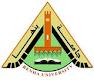 خطة المنهج
أولا: ما تم تدريسه بقاعه المحاضرات طبقا للكتاب المقرر

SECTION 1: ORGANIZATION OF TEXT
 Lesson 1: Main Idea and Supporting Details………………………………..12
  Lesson 2: Chronological Order……………………………………………….20
  Lesson 3: Cause and Effect……………..…………………………………….28
  Lesson 4: Compare and Contrast…….………………………………………36
  Lesson 5: Fact and Opinion…………………………………………………...44
  Lesson 6: Question and Answer……………………………………………...52
ثانيا: باقي المنهج                          
  Lesson 7: Problem and Solution……………………………………………...60
  Lesson 8: Making Inferences………………………………………………….68
  Lesson 9: Imagery………………………………………………………………76
   Lesson 10: Drawing Conclusions…………………………………..................85
   Lesson 11: Summarizing………………………………………………………95
المادة المكتوبة هي نقاط والرجاء متابعة هذه النقاط في الكتاب المقررطبقا لارقام الصفحات الموضحة في التالي 
  المحاضرة الاولي 
الكتاب من ص 60-67  
LESSON 7Problem and Solution
In this lesson, you’ll learn that some authors tell you about problems and how to solve them.
SOME AUTHORS USE a problem-and-solution text structure to organize their ideas. An author may state a problem, and then describe a solution. Example
After the school fire, there was a lot of damage. Our computer lab was a total loss. So we put on a fund-raising carnival the next Saturday. We used all the money to buy new computers!
              Problem: A fire ruined the school computers.
              Solution: Raise money at a school carnival for new computers.
Sometimes an author tells a solution, and then states the problem it solves. Example
We had a great fund-raising carnival last Saturday. We raised a lot of money to buy new computers. We needed them after we had a fire at the school. Our computer lab had been a total loss! Solution: Have a fund-raising carnival. Problem: Fire ruined school computers.
Recognizing a problem-and-solution text structure helps readers better understand the relationships between events. Try this one. Example
 “It’ll be okay,” our bus driver said as she closed the cell phone. “We’ll have this flat tire fixed in no time. The school principal said a mechanic is on the way.”
Problem: a flat tire on school bus.
          Solution: school is sending mechanic.
You can use a problem-solution chart to record relationships like this.
     Problem                                 Solution
     fire damages computers      have a fund-raiser
     flat tire                                    mechanic to fix tire
Exercise 1:(check your book p.61)
1.What problem does Cole have in the play?
a. He needs to learn how to do the mambo.    b.He needs his brother to sign his report card.
c. He needs to have a new suit for the school dance.
d.He needs to ask a girl to the school dance.
2.Why does Cole think Jared can solve the problem?
a. Jared’s older and girls seem to like him.  b.Cole knows Jared has a sister named Marci.
c. Jared studied about girls in ancient Egypt.
d.Cole thinks Jared likes Sabrina’s mom.
3.What is Jared’s main problem in the play?
a. He has a crush on Sabrina’s mom. b.He needs to find out the name of the red-haired girl.
c. His MP3 player broke.     d.His favorite shoes don’t fit anymore. 
4.How does Cole solve Jared’s problem?
a. He calls Sabrina to get the red-haired girl’s name.
b.He sees the red-haired girl’s picture in the school   yearbook.
c. He spots the girl on TV giving the weather.
d.He remembers that her last name is Elliot.
المحاضرة الثانية
LESSON 8Making Inferences
68-75الكتاب من ص 
An inference is a logical guess you make based on facts in the text plus what you already know from life. Maybe you or a friend have had a similar experience. Or maybe you read about something similar in a book or saw it in a movie. You can put the facts and personal knowledge together to figure out what’s going on and why characters act or feel the way they do. Example
A soaked Randy slipped inside the door and put his dripping umbrella in the corner. As he crossed the room to our table, his shoes made a squishy, squeaking sound. “What a day!” he moaned as he plopped into a chair and grabbed a menu.
Making inferences helps good readers better understand the text. Inferring also builds readers’ interest as they continue reading to find out if their inferences were or weren’t correct.
The following table can help you track guesses as you read. List details you find in the text, what you already know, and what you infer from them. Check the book page 68
 Exercise 2:
Read the selection, and then answer the questions that follow. (check your book p.69)
1.What can you infer from the first paragraph?
a. Mr. Reyman is a new teacher in the school.
b.The kids need to practice for the school musical.c. There’s an important math test
coming up soon.
d.Most of the kids don’t understand meteorology.
2.Why might you infer that the narrator’s father is bald?
a. He likes to wear hats.
b.He said he used to have more hair.
c. The narrator said he had a shiny head.
d.The hat fit the narrator.
3.What can you infer about the fraction find?
a. Some kids couldn’t find anything with a fraction on it.
b.Raquelita found the most interesting item.
c. Paco brought in his whole team.
d.The Beatles record was the most interesting thing.
4.From the story, what can you infer about the narrator’s family?
a. They get along well together.
b.They argue a lot.
c. They live in a trailer.
d.They don’t have time to do things together.
المحاضرة الثالثة 
الكتاب من ص 76-84  
Lesson 9: Imagery
In this lesson, you’ll discover how authors choose words to create pictures in your mind
IMAGERY is the use of words to help readers visualize, or create pictures in their minds, of people, places, and events in a story. Authors choose words that appeal to readers’ five senses: sight, hearing, smell, taste, and touch. See the chart on the following page for some examples.
Visualizing helps you connect with the text by picturing things you already know. That, in turn, helps you better remember what you read. A word web like this one can help you organize details as you visualize characters, settings, or events. (check the chart in page 77)
Marta’s house
Sight: yellow tulip car
Sound: birds, horns, voices
Touch: breeze smooth door
Taste: bacon
Smell: flowers, onion, bacon
Practice (1):
Read the selection, and then answer the questions that follow. (check your book p.78)
How did the author use sensory words to help readers visualize the character, setting, and events? Give at least one example from the text for each sense.
Answer:
You should have at least one of these: Sight—tall grass, white clouds, blue sky, butterflies, deer, clump of trees, cloud of dust, buffalo, flattened grass. Hearing—beating heart, thunder of hoofs, Lone Shadow’s voice. Touch—breeze, frightened deer brushing shoulder. Smell musty. Taste—dust
2.Read this sentence from the text: Suddenly, there’s movement in the grass a head! Which of the following best adds imagery to help readers visualize the situation?
Suddenly, there’s some kind of movement somewhere in the grass ahead!
b. Suddenly, Lone Shadow sees a flash of brown and white fur and hears
something panting in the grass ahead!
c. Suddenly, Lone Shadow sees an animal moving in the grass ahead!
d. Suddenly, the grass ahead begins to bend. . . . Something is moving it!
For more exercises (Check book Page)الكتاب من ص 76-84
المحاضرة الرابعة 
الكتاب من ص 85-91
  LESSON10: drawing conclusions 
In this lesson, you’ll discover that you use clues from the text, plus any inferences you’ve made, to draw a conclusion about what’s true and what isn’t.
Drawing a conclusion is kind of like solving a mystery. You put together clues, or facts, from the text and all the inferences you made as you read it. Then you decide what’s true. But be careful: Sometimes readers “jump to conclusions,” or make decisions, before they have all the facts. Example
Bo heard a classmate say she’s going to Rome on summer vacation.
He knows there’s a famous city named Rome in Italy. So Bo sighs and
says to a friend, “Dad says the price of gas is so high that we can’t go
away this summer. I wish I were going someplace really interesting
. . . like Italy!”
Did Bo have enough information to draw that conclusion? No, he could infer that she meant Italy, but his inference was wrong. He jumped to that conclusion before he had all the facts. Imagine his surprise when he later finds out the girl always spends summers in Rome, Ohio!
Now, imagine you’re the person in this story. What inferences can you make? What conclusion can you draw when you have all the facts? Example
I couldn’t believe it! I was set to go home and reached for my new jacket. But it was gone! I hunted for it everywhere around my locker. Suddenly I saw this kid walking out of school wearing a jacket just like mine! “Hey!” I yelled, “Wait up!”
Could you infer that the other kid took your missing jacket? Yes, but you be wrong and would be jumping to a conclusion. You need to ask questions and maybe examine the jacket. You do, and discover it looks like yours, but it’s not. But you can conclude that the other kid has really good fashion sense, like you
Practice (1): Check  book page 86
Read the selection, and then answer the questions that follow. 
1.You can draw a conclusion that Marco is younger than the narrator because
a. he wants to make the napkins look elegant.
b. the narrator and he come home from school together.
c. the narrator teaches him how to set a table and explains what origami is.
d. he opens the drawer to get out the napkins.
 2.Why might you conclude that Grandma lives in France?
a. She came in a taxi.
b. She had a bag labeled PARIS.
c. She had not visited in six years.
d. She liked to hug people.
3.What conclusion can you draw about an everyday meal at Marco’s house?
a. His dad never cooks.
b. The family never has time to eat together.
c. His mother is not a very good cook.
d. The family uses paper napkins.
4.From the story, what can you conclude about the narrator and Marco?
a. They usually don’t keep their rooms clean!
b. They very seldom go to bed on time!
c. Spaghetti is their favorite food.
d. They were named after their father’s grandparents.
For more exercises (Check book Page)الكتاب من ص 85-91
المحاضرة الحامسةLESSON 11Summarizing (Check book Page 93-99)
In this lesson, you’ll discover that you can retell a story in just a few sentences and still hit the most important points!
A SUMMARY is a short retelling of a story or an event. You summarize every time you tell friends about your vacation or a movie you saw. You can’t tell everything, so you tell what’s most important: the main idea and a few details. Usually, you can do this in just a few sentences. Here’s an event and summary:
What Happened: Sara goes shopping at the mall over the weekend. She runs into an old friend, Chris, who’d moved away last year. They have lunch together and Sara discovers that Chris’s family will be moving back to town next month, so he’ll be going to her school again. Chris says he hopes he’ll be able to get back on the school soccer team since he’s on a winning team where he’s been living. 
Sara’s Summary: Guess who I ran into at the mall, whose family’s moving back to town? Chris . . . and he thinks he’ll probably be back on our soccer team!
You can summarize a story or article; or just a part of it. Text
Archaeologists learn about the past by studying things ancient people left behind. The people can be grouped by the technology they used: Stone Age people used stone tools; Bronze Age people first made metal tools. A painting or carving may show people in carts. That’s technology. Scraps of material are clues to how people used technology to make clothing. And written journals tell how people used technology to make medicines from plants.
Summary: Scientists find evidence of how people used technology during their lifetimes. Different technologies were used at different times in history to make tools, clothing, art, vehicles, and medicines.
Posters, book covers, and ads are summaries. They give all the most important information about something in a small space! Sometimes you have to write or give an oral book report, and on many tests, you’re asked to write a short essay about a selection. That’s why it’s important to learn to look for the most important facts and sharpen your summarizing skills!
Practice (1):
Read the selection, and then answer the questions that follow. (check your book p.94-95)
1.A summary is a retelling of a story that
a. is always shorter than the original text.
b. must be at least two paragraphs long.
c. has no ending.
d. gives new information that was not in the story.
2.Which is the best one-sentence summary for paragraph 1?
a. Della is sad because Jim sold his watch.
b. Della is sad because she doesn’t have much money to buy a gift for Jim.
c. Della is sad because her mother can’t come to visit.
d. Della is sad because she has no new coat to wear.
3.Which would NOT be important to include in a summary of the story?
a. Della has beautiful long hair.
b. Jim has a gold watch that belonged to his father and grandfather.
c. Della wanted something special for Jim.
d. Della and Jim lived in an apartment.
4.Which is the main idea of the story?
a. Della changes her hairstyle.
b. Jim and Della plan a special Christmas dinner.
c. Jim and Della sacrifice to get each other special gifts.
d. Della only has old clothing to wear.
For more exercises (Check book Page 93-99)

GOOD LUCK
              MCQكما اعلمتكم منذ بداية الفصل الدراسي الامتحان سيكون 
الاعتماد علي الكتاب المقرر فقط دون الاستعانة بملازم من الخارج وان شاء الله بالتوفيق